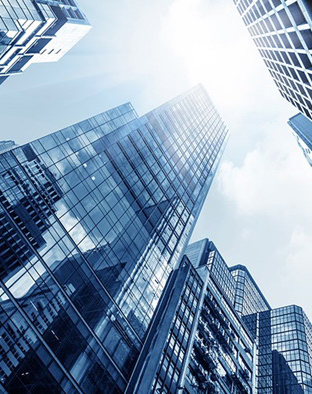 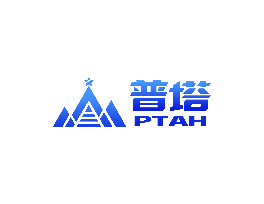 南京普塔科技有限公司
毕业班实习生计划
汽车智能网联开发服务商
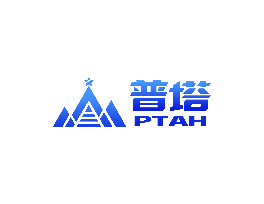 公司概况
普塔致力于为车联网行业提供优秀的服务和创新产品，是业界领先的软件服务供应商和车联网产品软件供应商。
核心业务：汽车行业相关软件开发与服务
周边业务：汽车行业相关硬件、其他行业软件
公司人数：150人
公司当前地域分布：
南京 – 总部、研发测试中心
上海 – 商务中心
大连 - 研发测试中心
成都、北京、武汉 – 服务地点
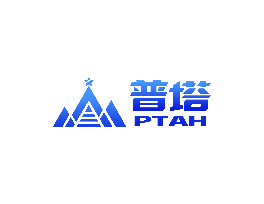 人才需求
近年来，随着电子架构变革，汽车在向智能汽车快速迈进，这是汽车软件市场腾飞的契机。
当前，软件在整车价值中占10%左右，预计将以每年11%的速度增长，到2030年将占整车的30%。数字化汽车价值链上的所有企业均在尝试从软件和电子技术带来的创新中获利。汽车中软件的价值占比持续提升，重新定义汽车架构时带来了极大的软件定制开发需求。
伴随着行业的快速发展，公司2022年工程师团队预计扩充100人，主要包括软件开发、车机测试。
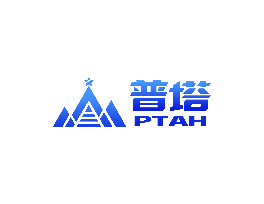 毕业班实习生要求--车载智能座舱测试实习工程师
岗位：车载智能座舱测试实习工程师
工作内容：
在中高级工程师的指导下，从理论到实践，进行智能座舱全生命周期的测试工作。
理论部分：座舱产品知识，测试作业的基本理论，测试工具的使用，客户需求理解方法，测试用例的编写方式和逻辑，缺陷分类和管理方法，缺陷描述和验收理论等等；
实践部分：客户需求的理解，测试用例的实际编写，参与需求和用例的各类评审会议，进行测试工作的具体实施，参与项目各个里程碑的验收工作等等。
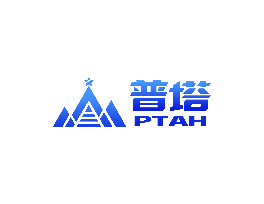 毕业班实习生要求--车载智能座舱测试实习工程师（二）
岗位要求：
工科专业毕业班学生，电子信息类专业是加分项
尊重工作，服从安排，积极主动
职业规划：毕业后择优录取进入普塔公司工作
实习地点：南京市江宁区总部基地（小龙湾地铁站旁）
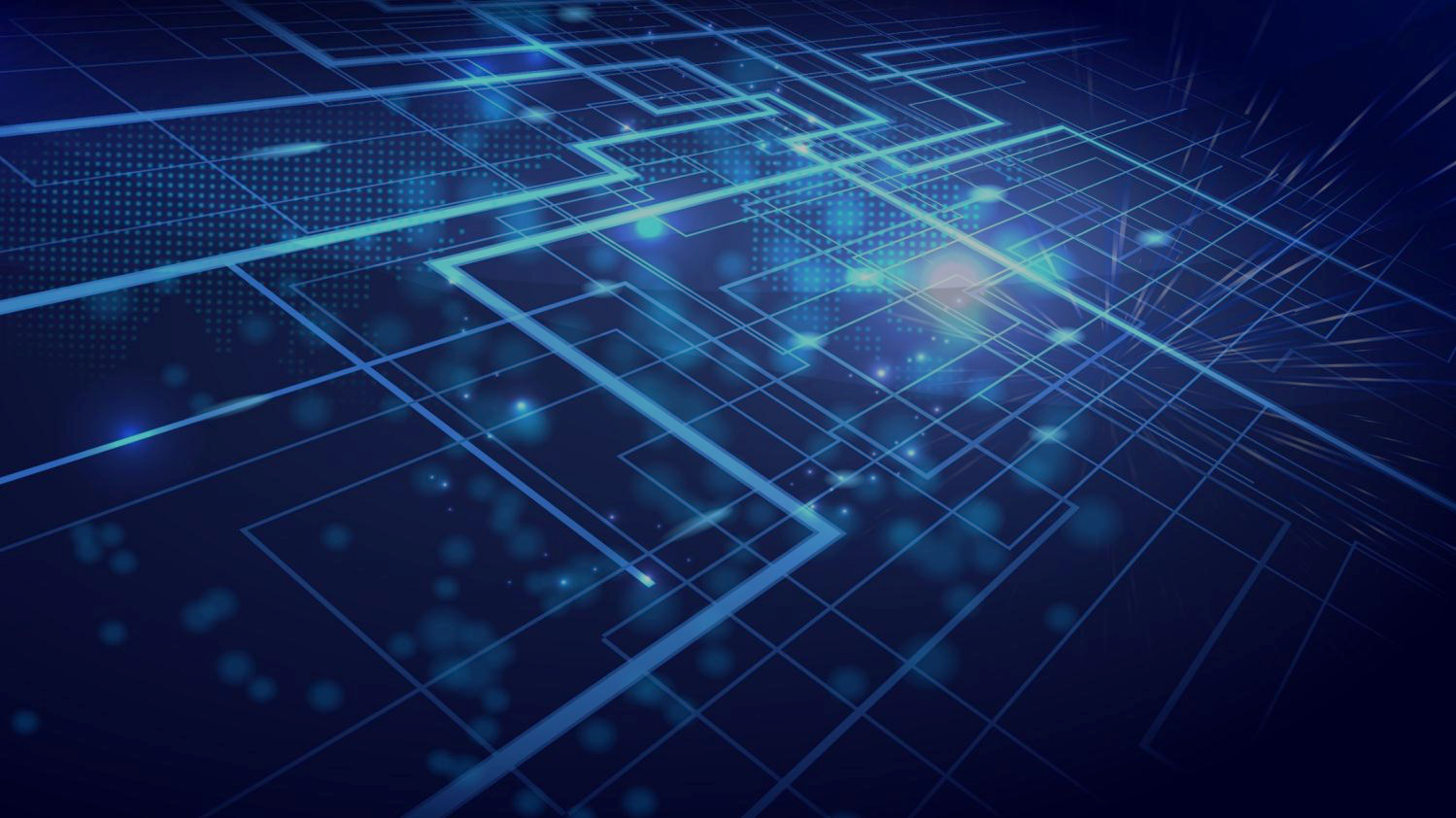 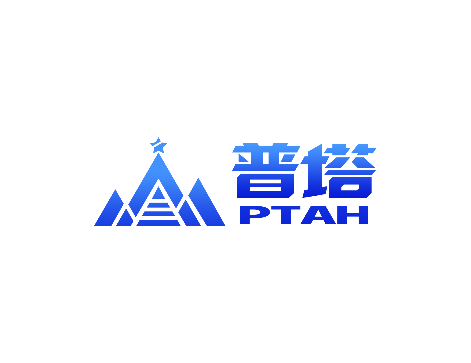 Thank you